CHÀO MỪNG CÁC EM ĐẾN VỚI TIẾT HỌC HÔM NAY!
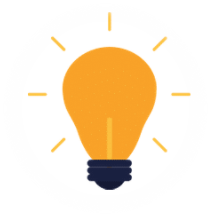 Em hãy kể các đồ dùng điện đang được sử dụng trong gia đình.
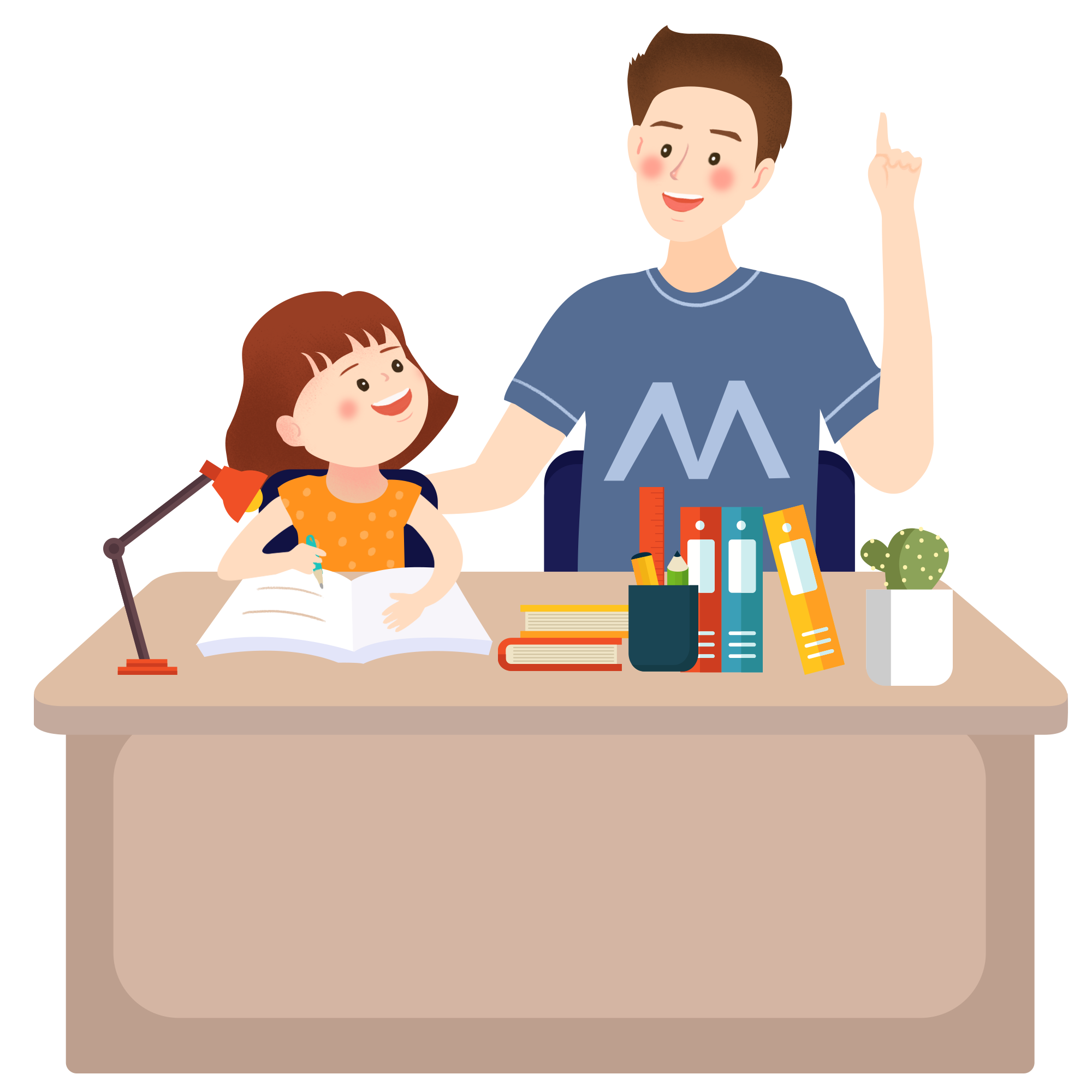 CHƯƠNG 4: ĐỒ DÙNG ĐIỆN TRONG GIA ĐÌNH
BÀI 9: SỬ DỤNG ĐỒ DÙNG ĐIỆN TRONG GIA ĐÌNH
NỘI DUNG BÀI HỌC
1
Một số đồ dùng điện trong gia đình
Lựa chọn đồ dùng điện tiết kiệm điện
2
1. Một số đồ dùng điện trong gia đình
1.1. Bàn là (bàn ủi)
a. Cấu tạo và thông số kĩ thuật
Quan sát Hình 9.1 trong SGK, ghép tên và chức năng vào các bộ phận chính của bàn là cho phù hợp:
Vỏ bàn là
Dây đốt nóng
Bộ điều chỉnh nhiệt độ
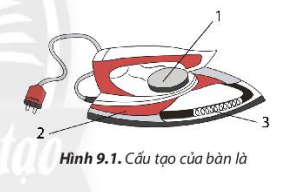 KẾT LUẬN
- Cấu tạo:
Vỏ bàn là (2): bảo vệ các bộ phận bên trong của bàn là
Dây đốt nóng (3): tạo sức nóng dưới tác dụng của dòng điện
Bộ điều chỉnh nhiệt độ (1): đặt nhiệt độ bàn là phù hợp với từng loại vải.
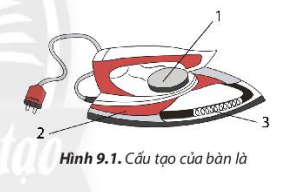 - Thông số kĩ thuật:
Bảng 9.1: Thông số kĩ thuật cơ bản của một số loại bàn là thông dụng trong gia đình
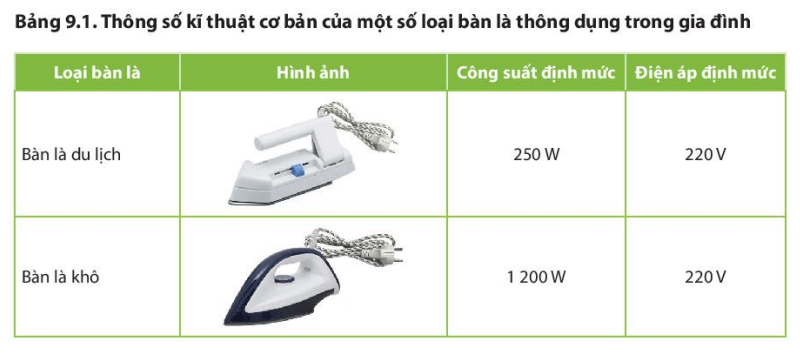 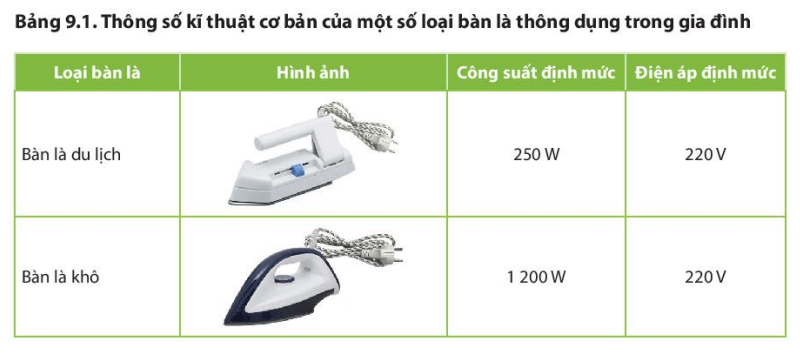 b. Nguyên lí làm việc
Đọc thông tin SGK trang 66 và thực hiện yêu cầu:
+ Trình bày sơ đồ khối và giải thích nguyên lí làm việc của bàn là.
+ Theo em, tại sao bàn là luôn giữ được độ nóng theo nhiệt độ đã đặt trước.
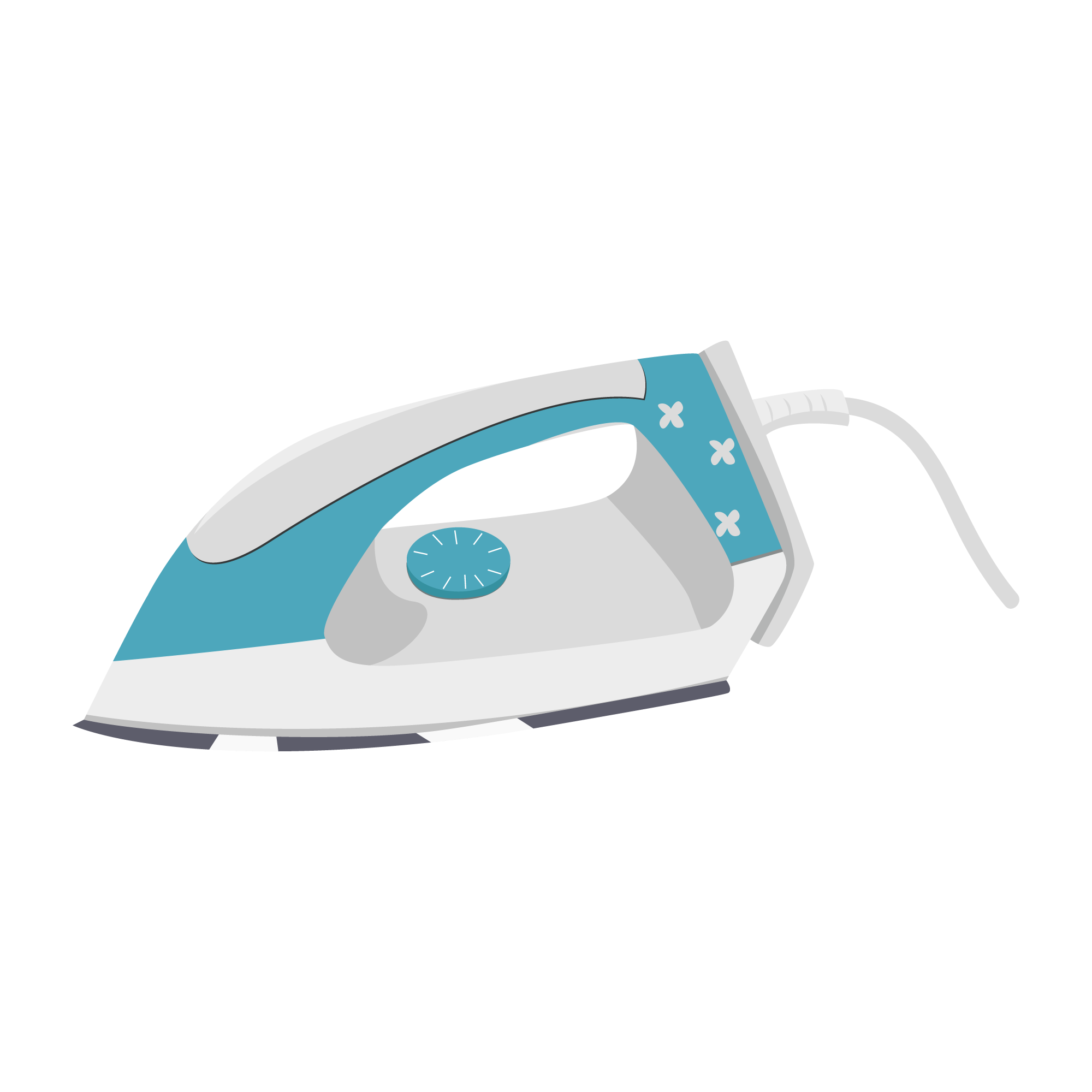 KẾT LUẬN
Sơ đồ khối mô tả nguyên lí làm việc của bàn là:
Cấp điện cho bàn là
Bộ điều chỉnh nhiệt độ
Bàn là nóng lên
Dây đốt nóng
Khi cấp điện cho bàn là và xoay bộ điều chỉnh nhiệt độ đến vị trí thích hợp với loại vải cần là, lúc này dòng điện truyền qua dây đốt nóng làm bàn là nóng lên. Bàn là sẽ tự động ngắt và đóng dòng điện truyền qua dây đốt nóng để giữ nhiệt độ luôn ổn định ở giá trị nhiệt độ đã đặt trước.
c. Sử dụng bàn là
Quan sát hình 9.3 và bảng 9.2, thực hiện các yêu cầu sau đây:
Em hãy cho biết ý nghĩa các kí hiệu mức nhiệt trên bộ điều chỉnh nhiệt độ của bàn là.
Nêu các bước sử dụng bàn là.
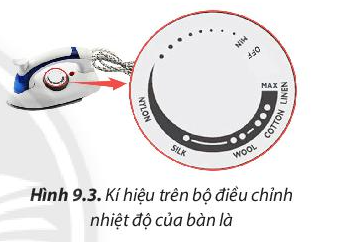 KẾT LUẬN
- Kí hiệu trên bộ điều chỉnh:
Kí hiệu NYLON: vị trí đặt nhiệt độ bàn là phù hợp với nhóm quần áo may bằng vải nylon.
Kí hiệu SILK: vị trí đặt nhiệt độ bàn là phù hợp nhiệt độ của bàn là với nhóm quần áo may bằng vải lụa, tơ tằm.
Kí hiệu WOOL: vị trí đặt nhiệt độ bàn là phù hợp với nhóm quần áo may bằng vải len.
KẾT LUẬN
Kí hiệu COTTON: vị trí đặt nhiệt độ bàn là phù hợp với nhớm quần áo may bằng vải bông (vải cotton).
Kí hiệu LINEN: vị trí đặt nhiệt độ bàn là phù hợp với nhóm quần áo may bằng vải lanh (vải linen).
Kí hiệu MAX: vị trí đặt nhiệt độ bàn là ở mức cao nhất.
Kí hiệu MIN: vị trí đặt nhiệt độ bàn là ở mức thấp nhất.
- Quy trình sử dụng bàn là gồm 5 bước:
Tắt bàn là, rút phích cắm và dựng bàn là đến khi nguội hẳn
Cấp điện cho bàn là
Phân loại quần áo
1
3
5
Điều chỉnh nhiệt độ thích hợp và lần lượt là các loại quần áo
2
4
Kiểm tra độ an toàn của bàn là
1.2. Đèn LED
a. Cấu tạo và thông số kĩ thuật
Em hãy quan sát Hình 9.4 và chỉ ra các bộ phận chính của đèn LED:
Vỏ đèn
Bộ nguồn
Bảng mạch LED
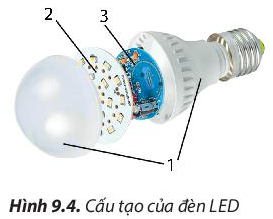 - Cấu tạo:
Vỏ đèn
Bảo vệ bảng mạch LED, bộ nguồn và cách điện, đảm bảo an toàn cho người sử dụng.
Bộ nguồn
Biến đổi điện áp cho phù hợp với điện áp sử dụng của đèn LED
Bảng mạch LED
Phát ra ánh sáng khi cấp điện.
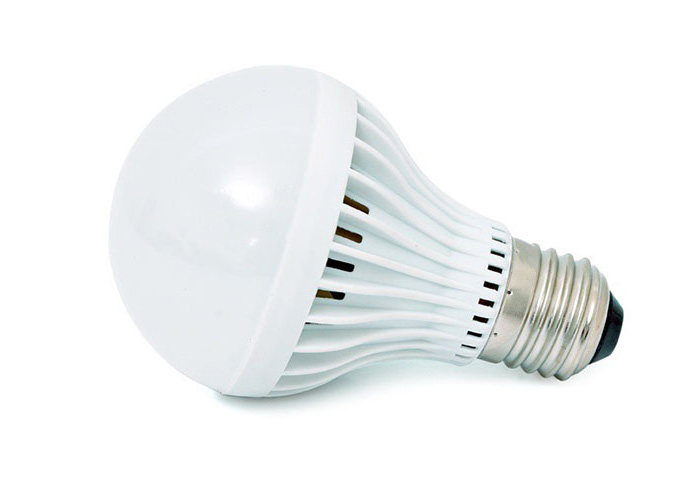 - Thông số kĩ thuật:
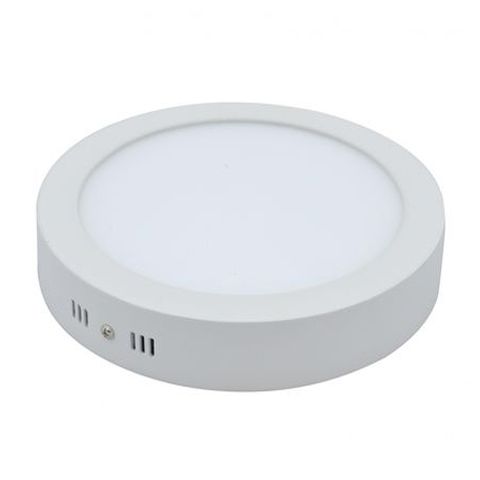 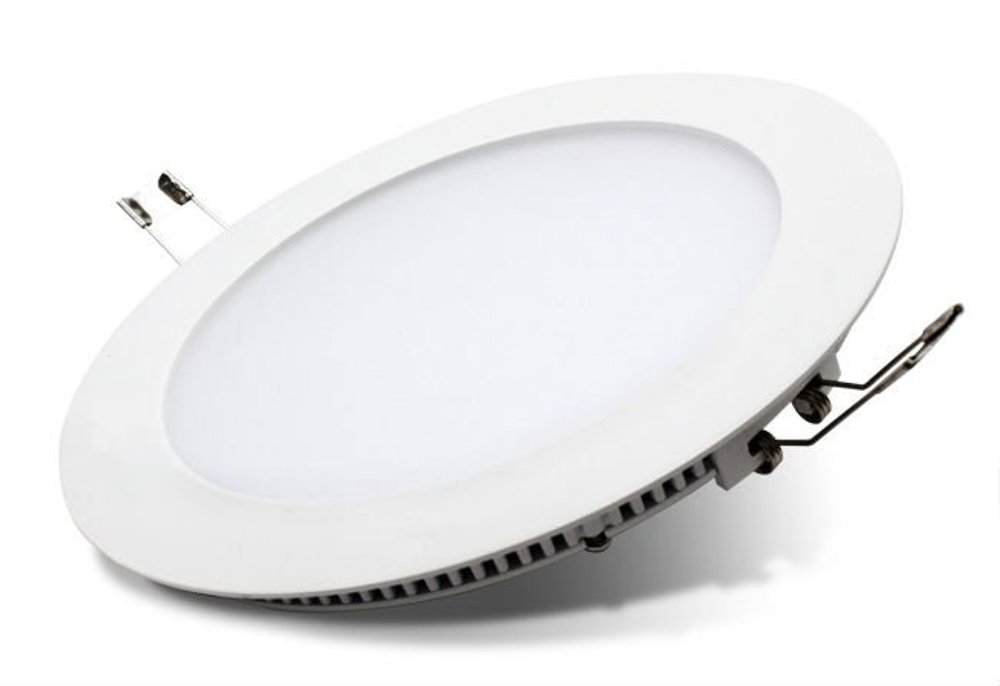 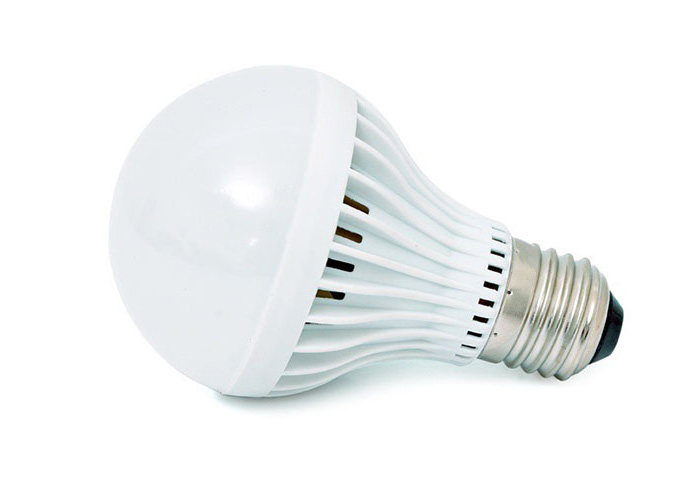 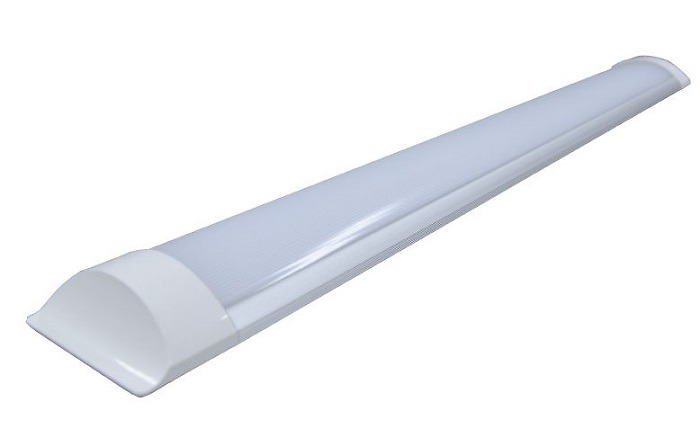 b. Nguyên lí làm việc
Khi cấp điện cho đèn LED, bộ nguồn trong đèn sẽ biến đổi dòng điện và truyền đến bảng mạch LED, làm đèn phát sáng.
Cấp điện cho đèn
Bộ nguồn
Bảng mạch LED
Phát ra ánh sáng
c. Lưu ý khi sử dụng đèn LED
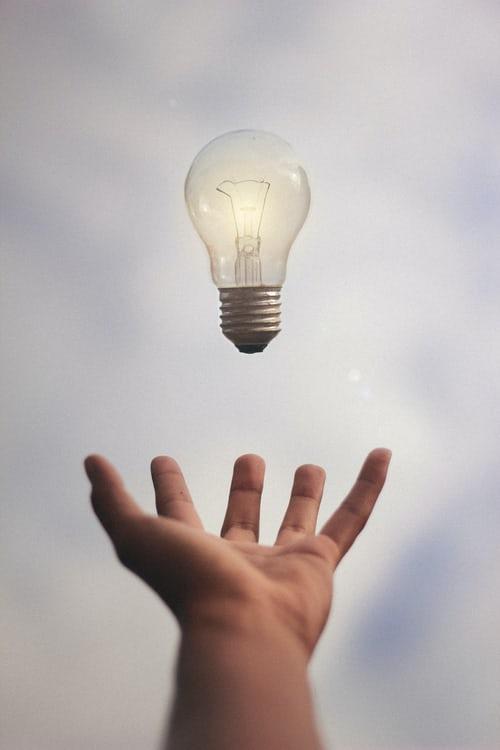 - Không lắp đặt đèn LED ở những nơi có nhiệt độ cao, ẩm ướt hoặc nơi gần với những chất dễ gây cháy nổ.
- Khi vệ sinh đèn phải dùng vải khô, sạch để lau.
1.3. Máy xay thực phẩm
a. Cấu tạo và thông số kĩ thuật
Em hãy ghép tên và chức năng các bộ phận chính của máy xay thực phẩm ứng với mỗi con số ở Hình 9.6 sao cho phù hợp:
- Thân máy
- Cối xay
- Bộ phận điều khiển
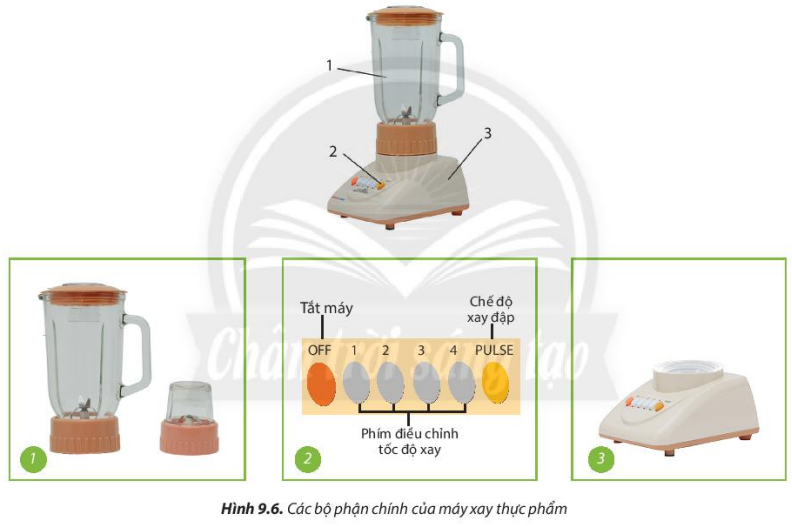 - Cấu tạo:
Gồm cối xay lớn, cối xay nhỏ. Trong cối xay có lưỡi dao được nối với trục động cơ trong thân máy đề cắt nhỏ thực phẩm khi động cơ hoạt động.
Bộ phận điều khiển
Thân máy
Cối xay
Gồm các mút (phím) để tắt, mở máy và thay đổi tốc độ quay của lưỡi đao.
Bao gồm một động cơ điện đặt bên trong. Động cơ sẽ hoạt động khi có dòng điện truyền qua đề làm quay lưỡi dao trong cối.
- Thông số kĩ thuật:
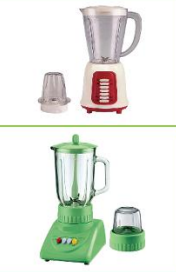 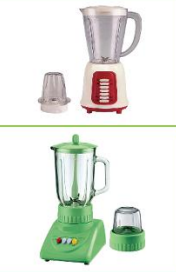 b. Nguyên lí làm việc
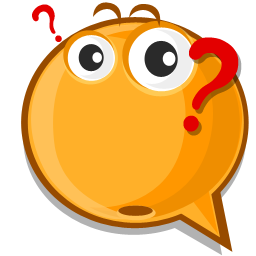 Em hãy sắp xếp các phiếu ghi các bước làm việc của máy xay theo thứ tự hợp lí.
Phiếu 3
Điện truyền vào động cơ máy xay
Phiếu 4
Lựa chọn tốc độ xay
Phiếu 1
Cấp điện cho 
máy xay
Phiếu 2
Lưỡi dao trong cối quay để xay thực phẩm
b. Nguyên lí làm việc
Đáp án
Cấp điện cho 
máy xay
Lựa chọn tốc độ xay
Điện truyền vào động cơ máy xay
Lưỡi dao trong cối quay để xay thực phẩm
Khi cấp điện cho máy xay thực phẩm và lựa chọn tốc độ xay phù hợp, động cơ sẽ hoạt động làm quay lưỡi dao trong cối xay đề cắt nhỏ thực phẩm.
c. Sử dụng máy xay thực phẩm
Quan sát hình ảnh minh hoạ từng bước sử dụng máy xay thực phẩm trang 70, 71, em hãy mô tả từng bước quy trình sử dụng máy xay thực phẩm theo các hình minh hoạ.
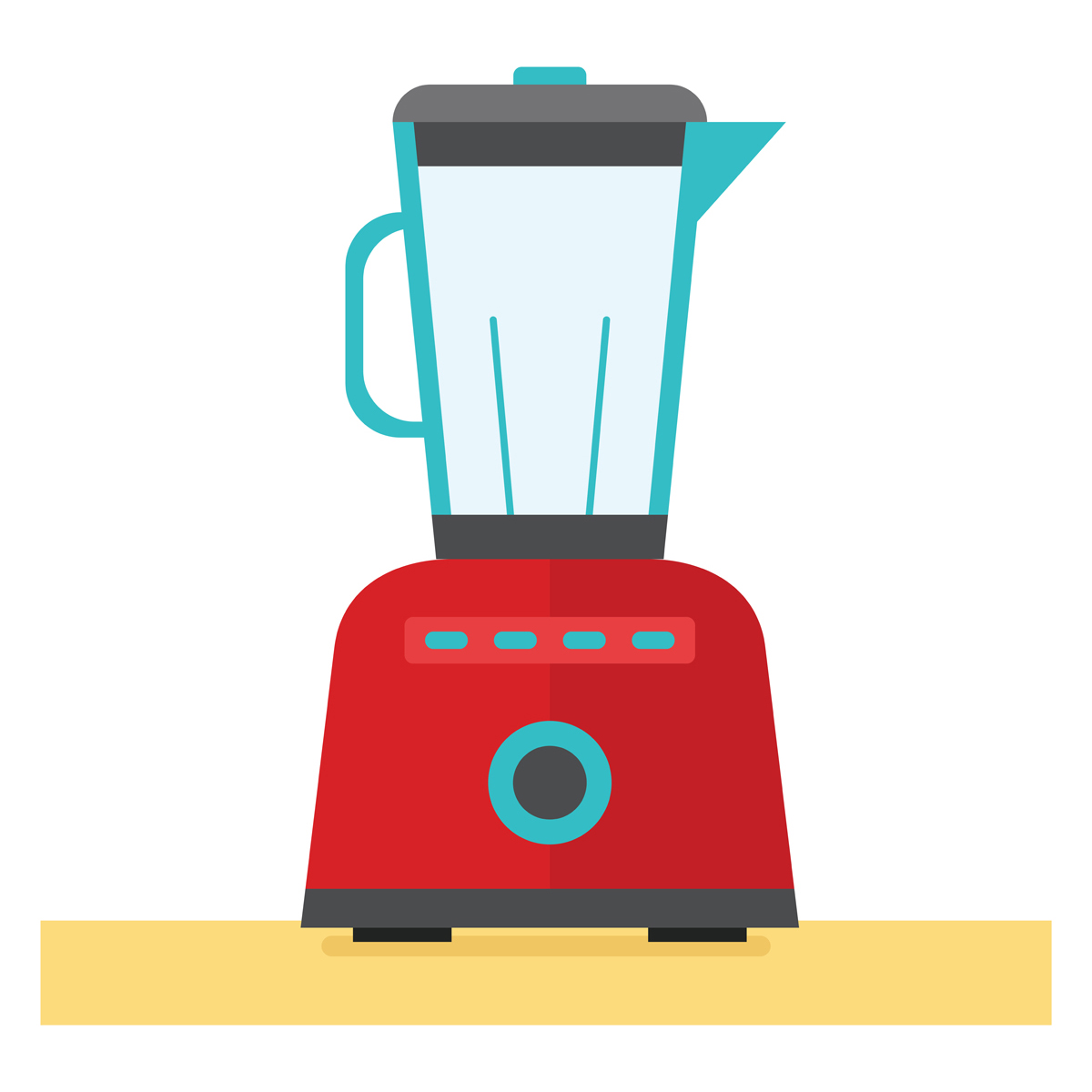 Quy trình sử dụng máy xay thực phẩm gồm 7 bước:
Sơ chế thực phẩm
Cắt nhỏ thực phẩm
Lắp cối xay vào thân máy
Cho thực phẩm cần xay vào cối
Cắm điện và chọn chế độ xay phù hợp
Tắt máy, rút phích cắm và lấy thực phẩm ra khỏi cối xay
7
Vệ sinh cối xay
1
2
3
4
5
6
2. Lựa chọn đồ dùng điện tiết kiệm điện
- Cần lựa chọn đồ dùng, thiết bị điện có công suất và tính năng phù hợp với mục đích sử dụng của gia đình.
Lựa chọn đồ dùng điện có công suất định mức và tính năng phù hợp với nhu cầu sử dụng.
Lựa chọn đồ dùng điện có tính năng tiết kiệm điện.
Lựa chọn đồ đùng điện có số ngôi sao trong nhãn năng lượng nhiều hơn.
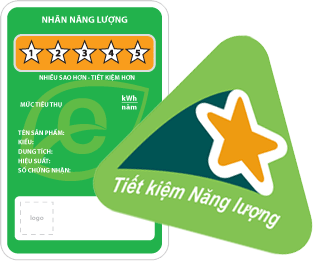 - Đồ dùng nào có công suất định mức càng nhỏ thì đồ dùng đó tiêu thụ điện năng càng ít.
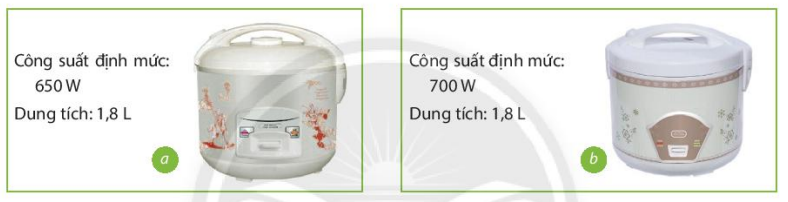 LUYỆN TẬP
Câu 1: Em hãy vẽ sơ đồ khối mô tả nguyên lí làm việc của bàn là, đèn LED và máy xay thực phẩm.
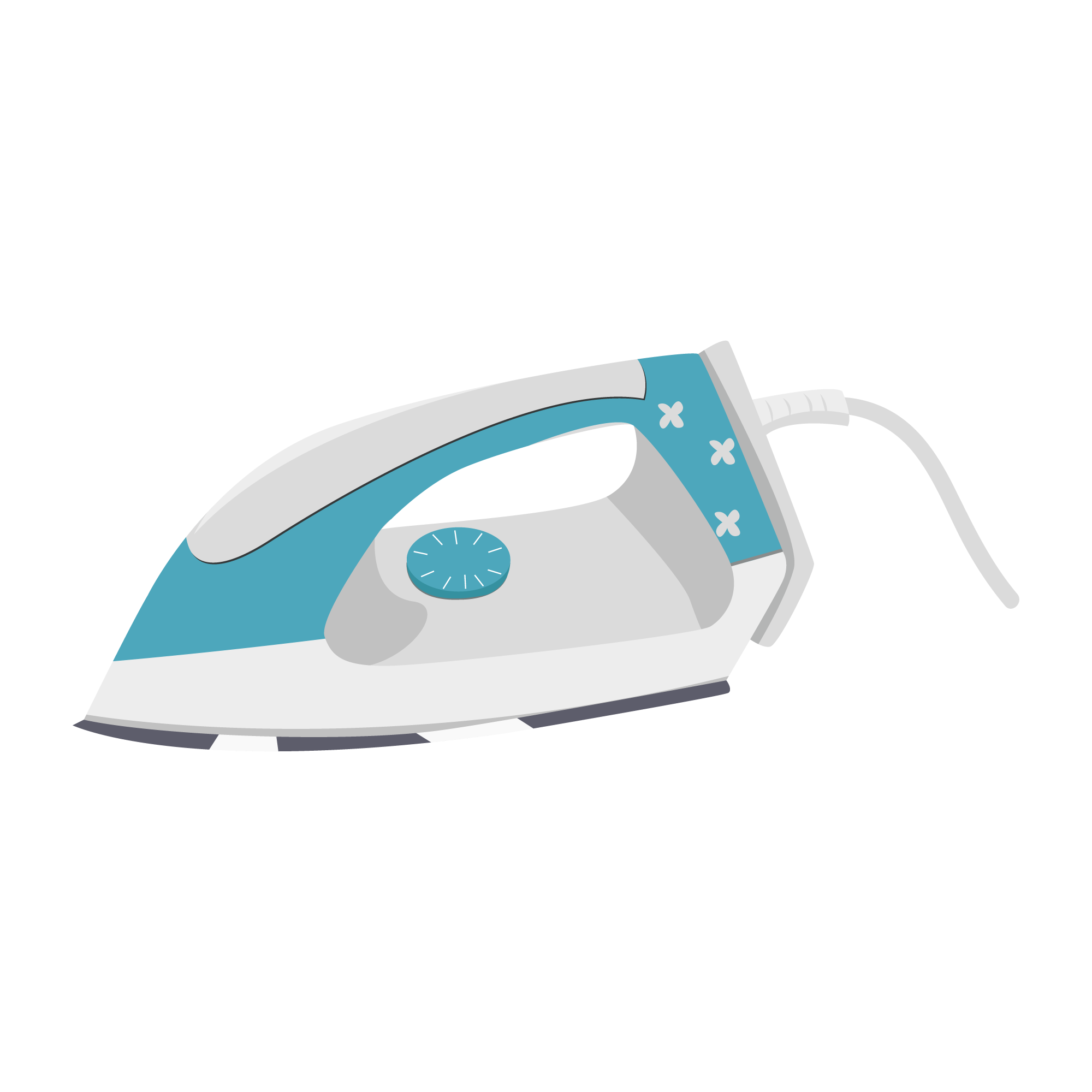 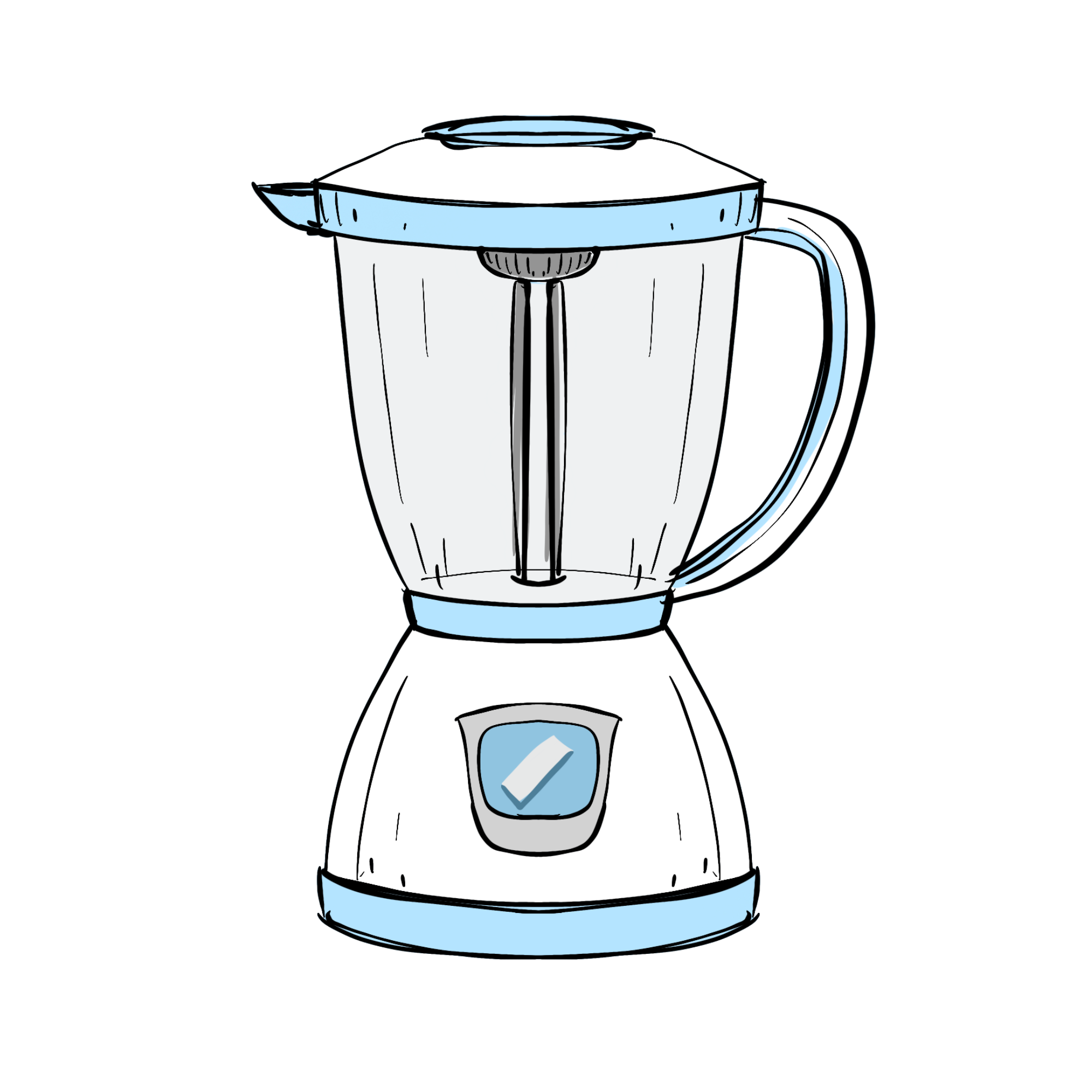 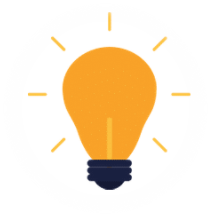 Câu 2: Cho bảng số liệu sau:
Em hãy tính điện năng tiêu thụ định mức trong 1 ngày cho mỗi đồ dùng.
Giả sử số của mỗi số điện là 1 856 đồng thì tiền điện tối đa phải trả cho mỗi đồ dùng trong 1 ngày là bao nhiêu?
VẬN DỤNG
1. Hãy kể tên những đồ dùng điện mà gia đình em đang sử dụng
2. Một số cửa hàng có bán các loại đèn sau:
Giả sử các loại đèn này phát ra ánh sáng với cường độ như nhau, để tiết kiệm điện em sẽ chọn chiếc đèn nào để làm đèn học ở nhà?
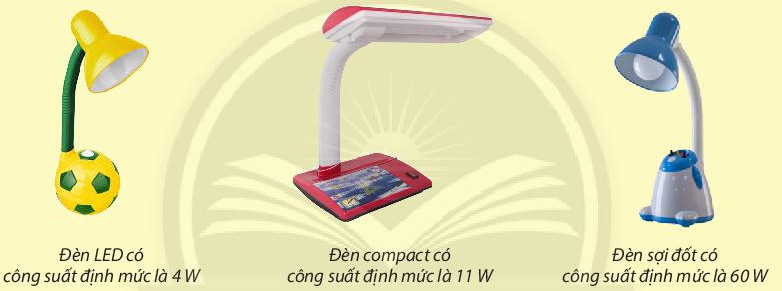 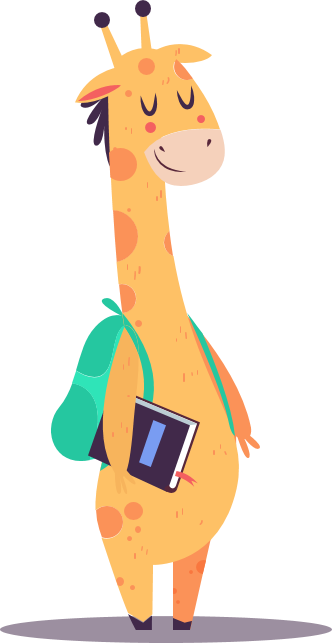 3. Giả sử giá của 1 số điện là 1 856 đồng và công suất định mức của một máy điều hoà nhiệt độ là 750W. Nếu mỗi ngày sử dụng máy này liên tục 6 giờ thì tiền điện trong 1 tháng (30 ngày) của gia đình em là bao nhiêu? Nếu giảm thời gian sử dụng máy xuống còn 4 giờ mỗi ngày thì trong 1 tháng, gia đình em sẽ tiết kiệm được bao nhiêu tiền điện?
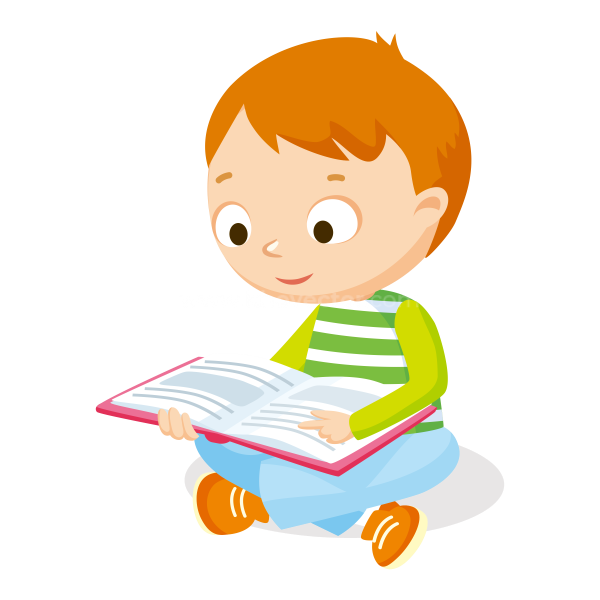 HƯỚNG DẪN VỀ NHÀ
Hoàn thành bài tập vận dụng
Ôn tập kiến thức đã học
1
2
Sử dụng 
tiết kiệm điện
Xem trước 
nội dung bài 10
3
4
CẢM ƠN CÁC EM 
ĐÃ LẮNG NGHE BÀI GIẢNG!
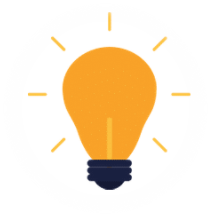